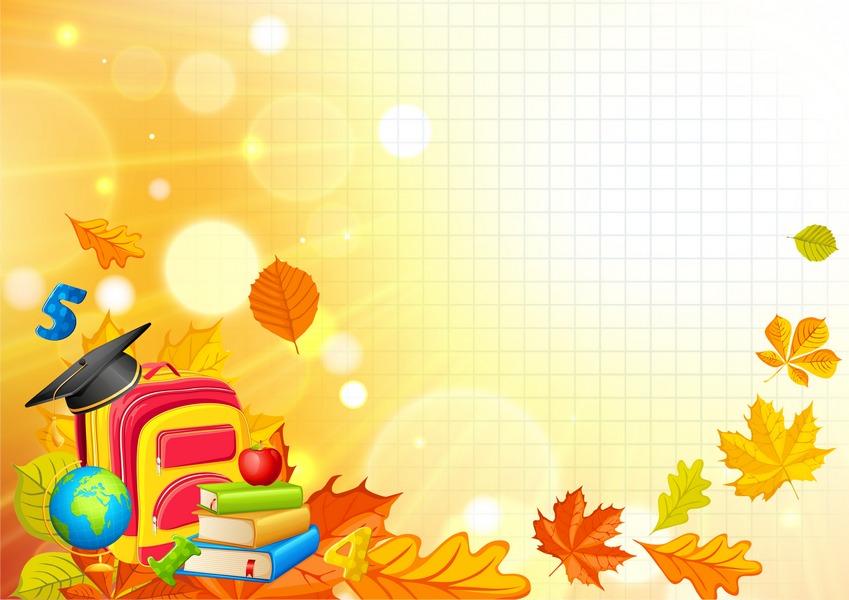 Осенние встречи 2019
Начальные классы
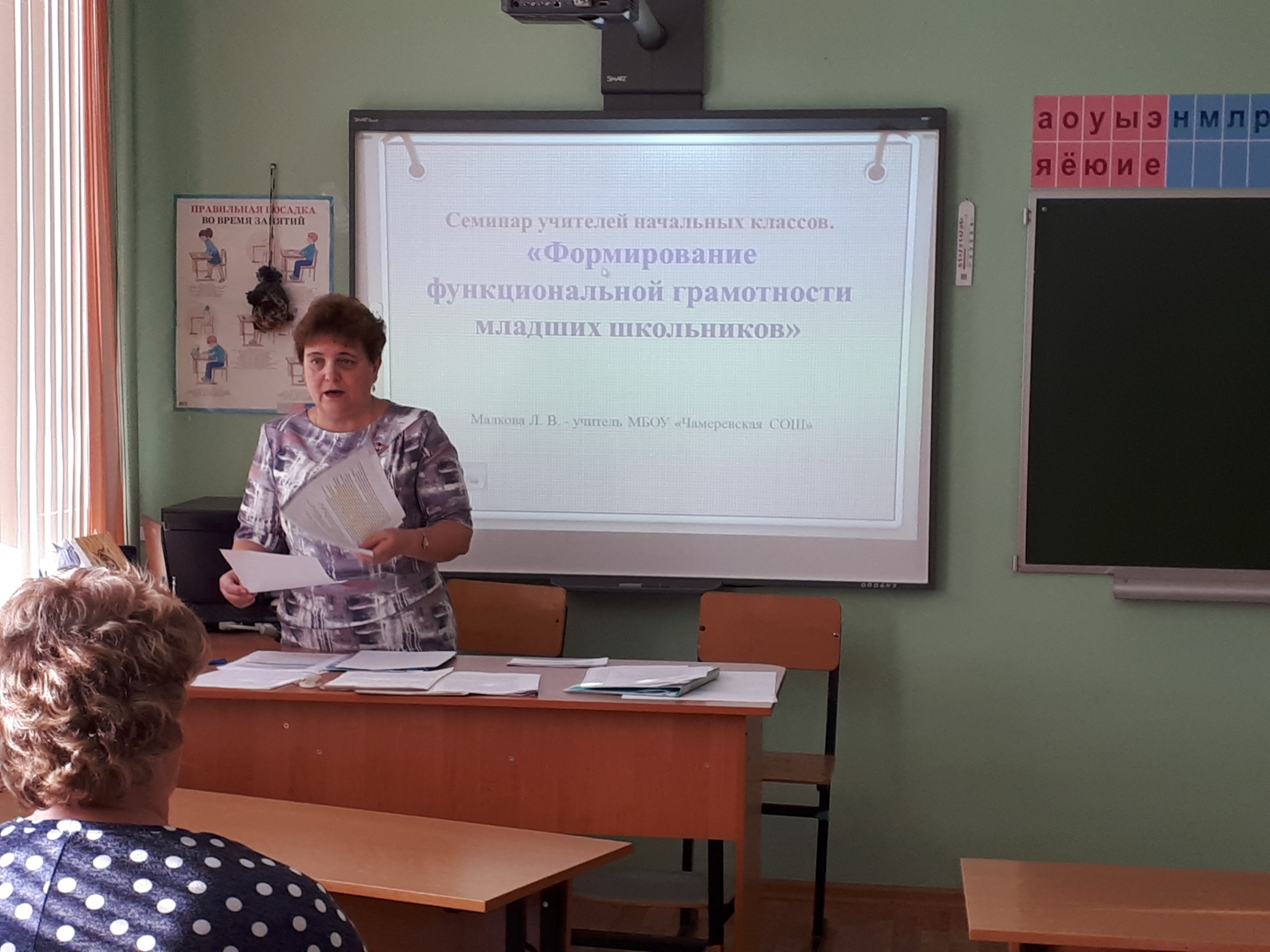 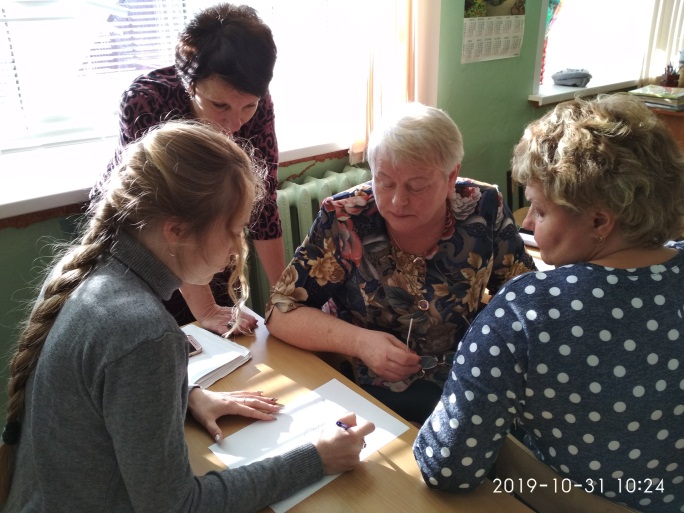 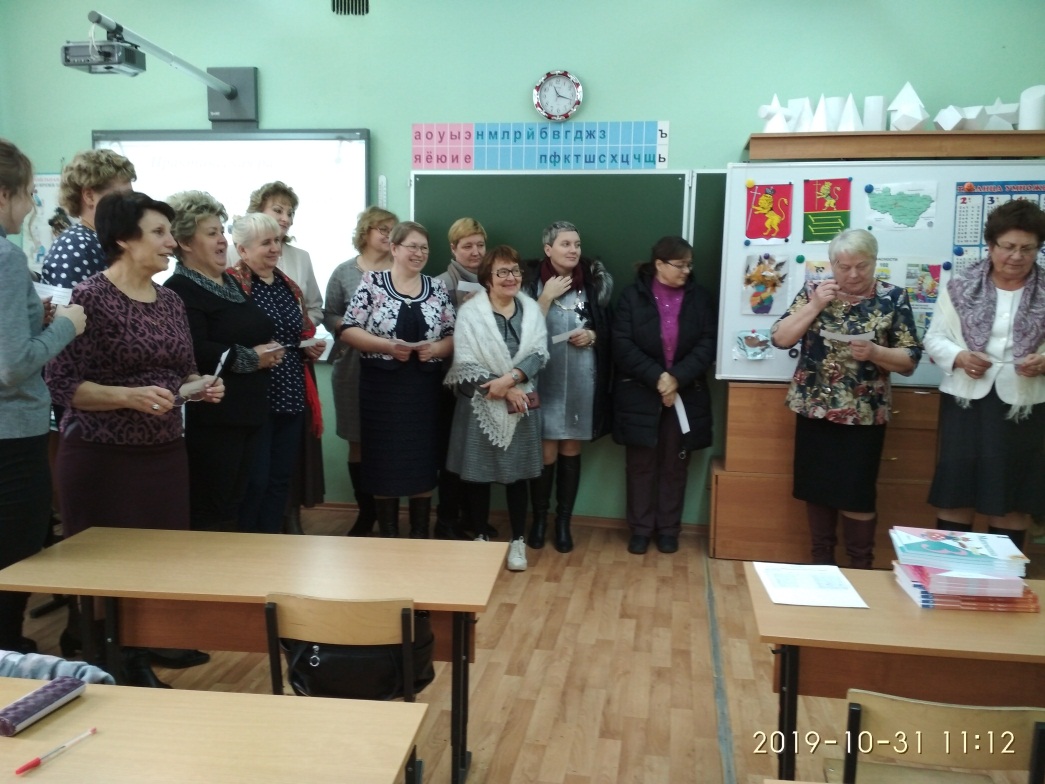 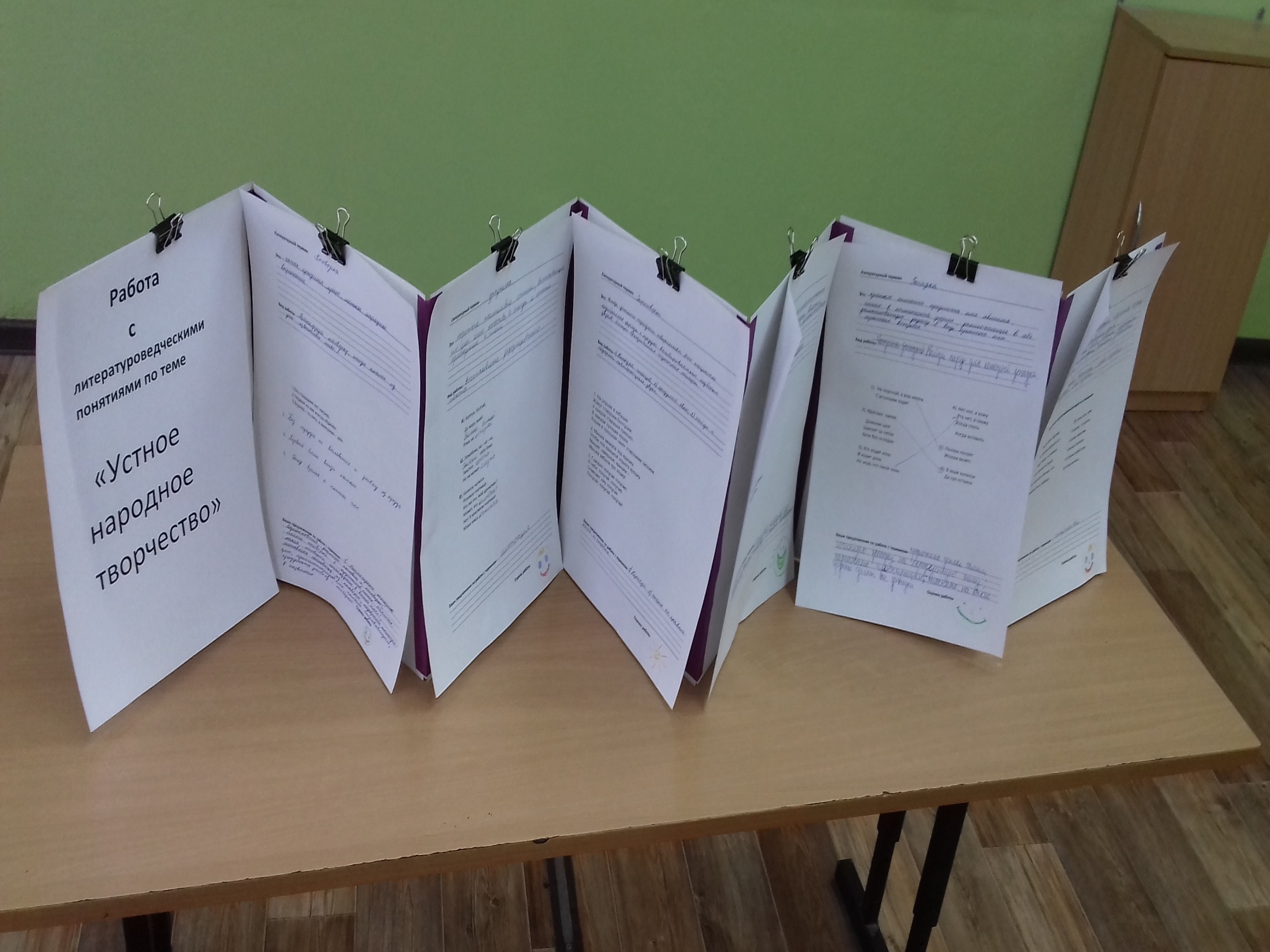 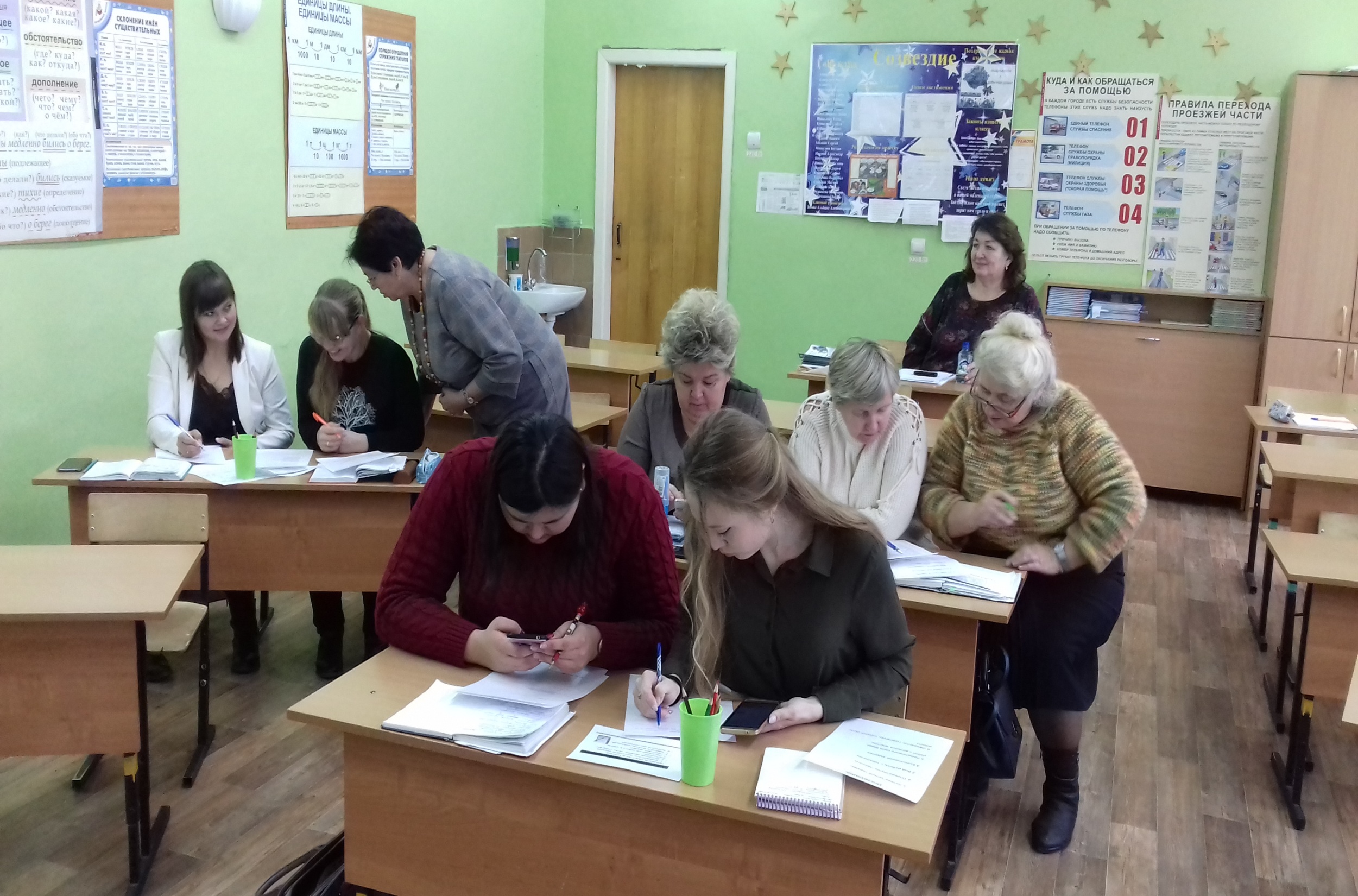 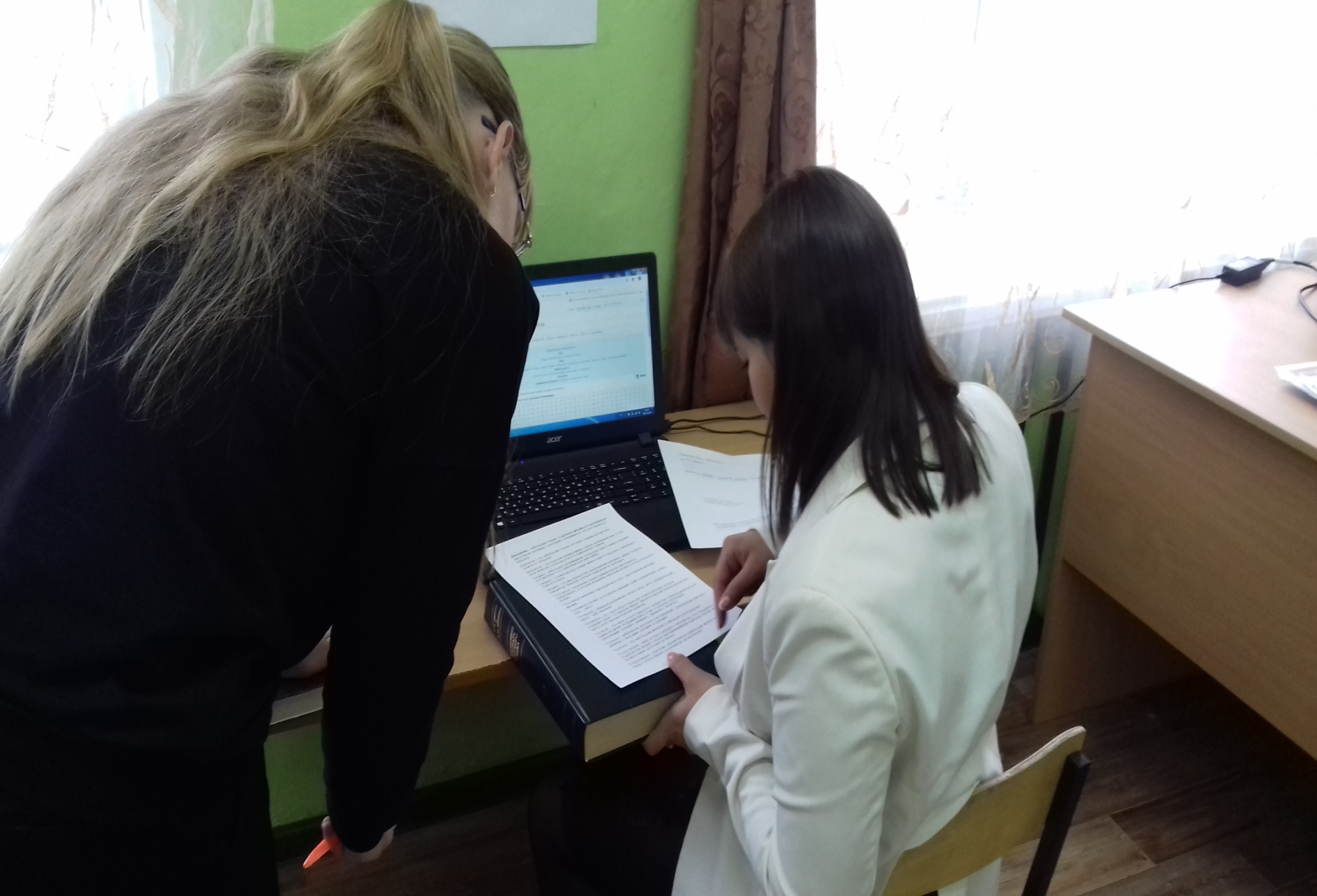 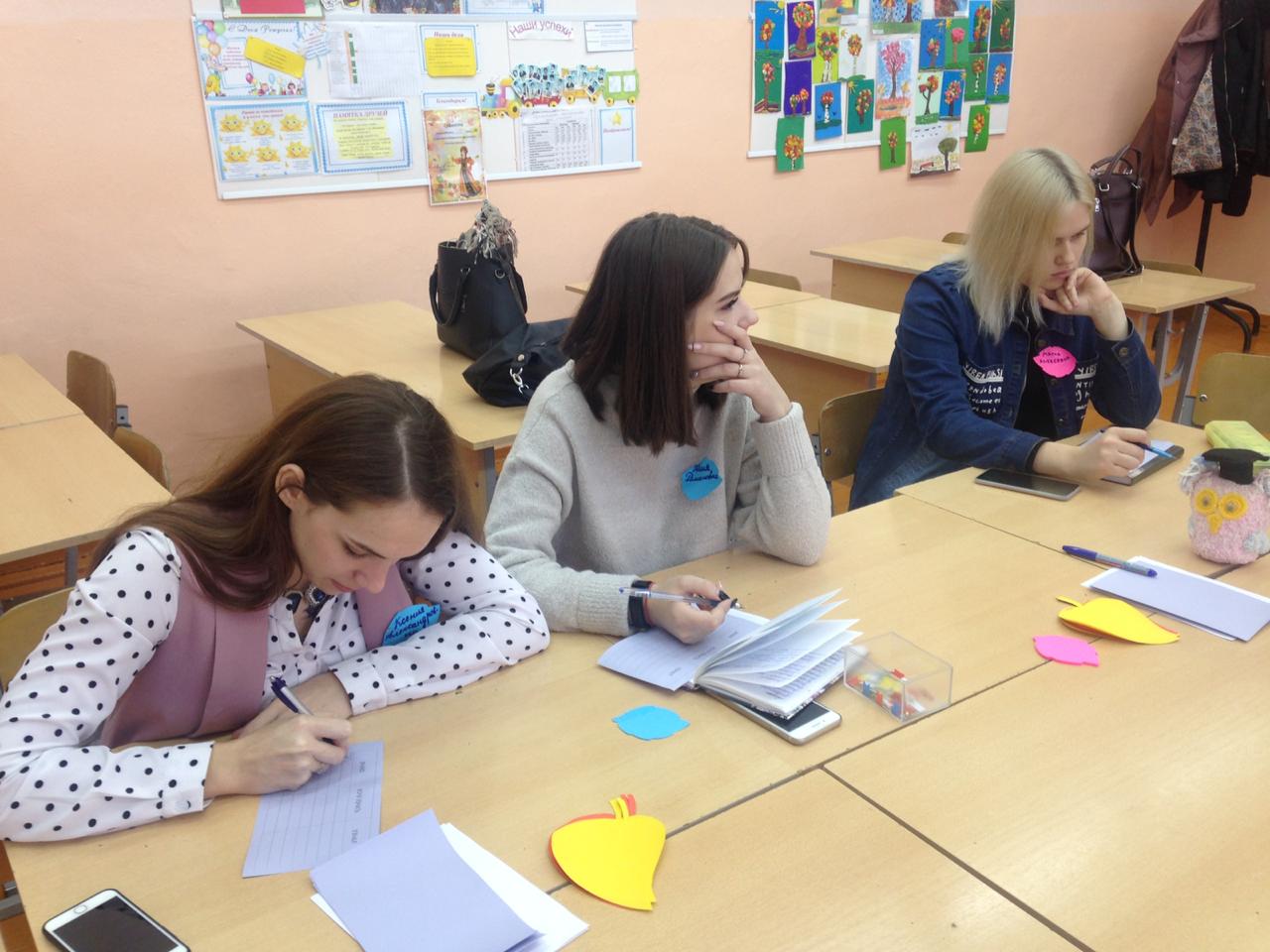 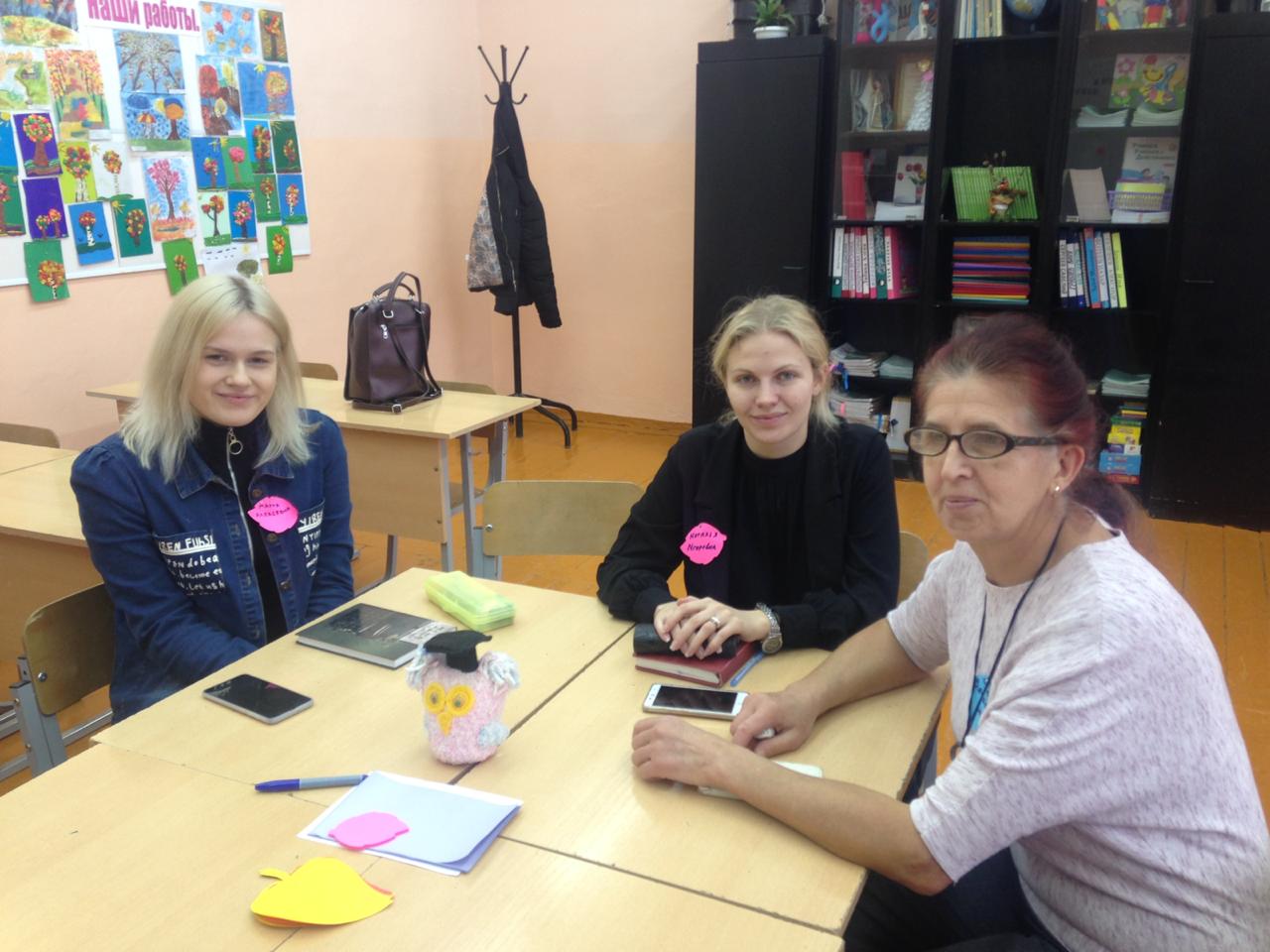 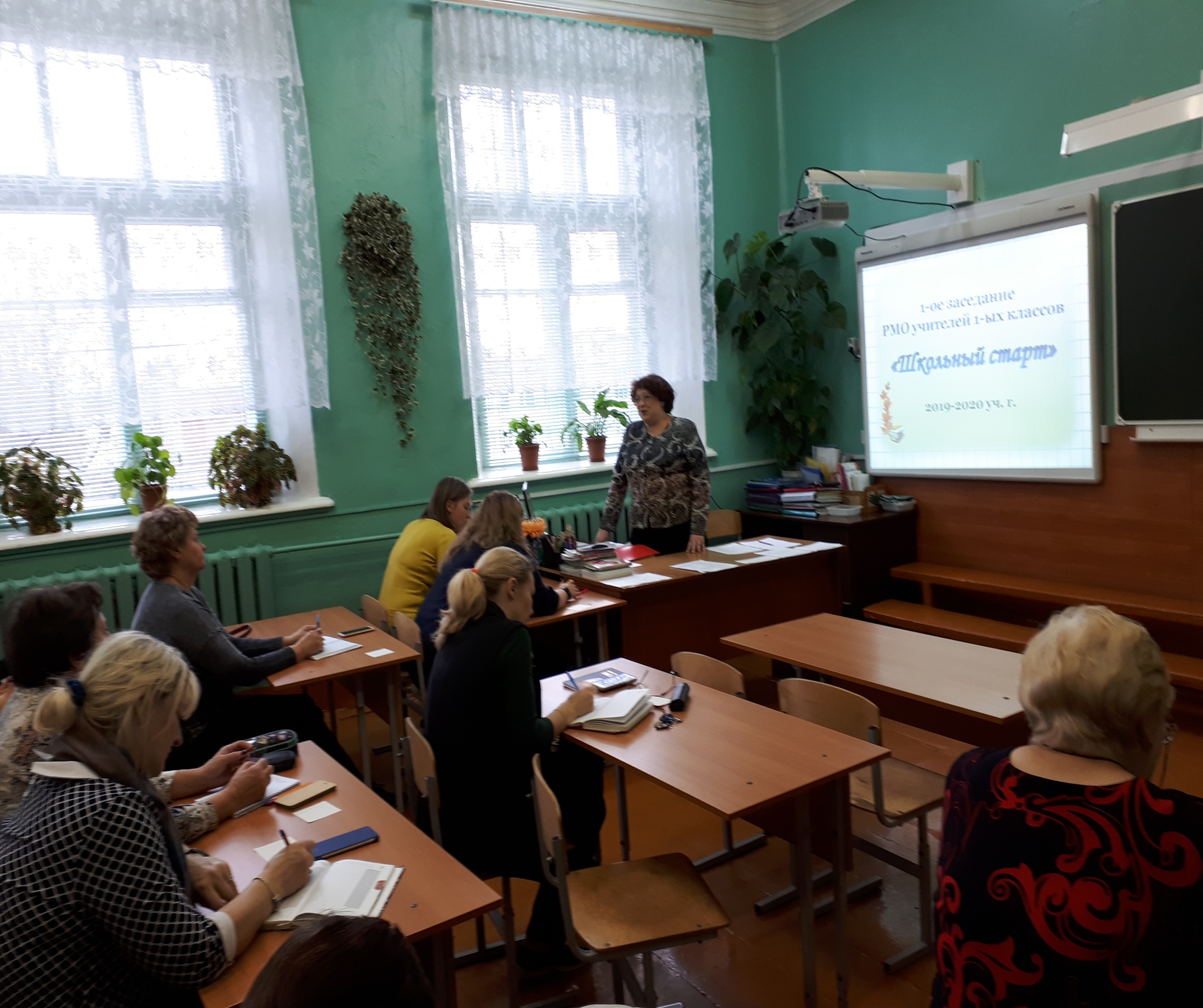 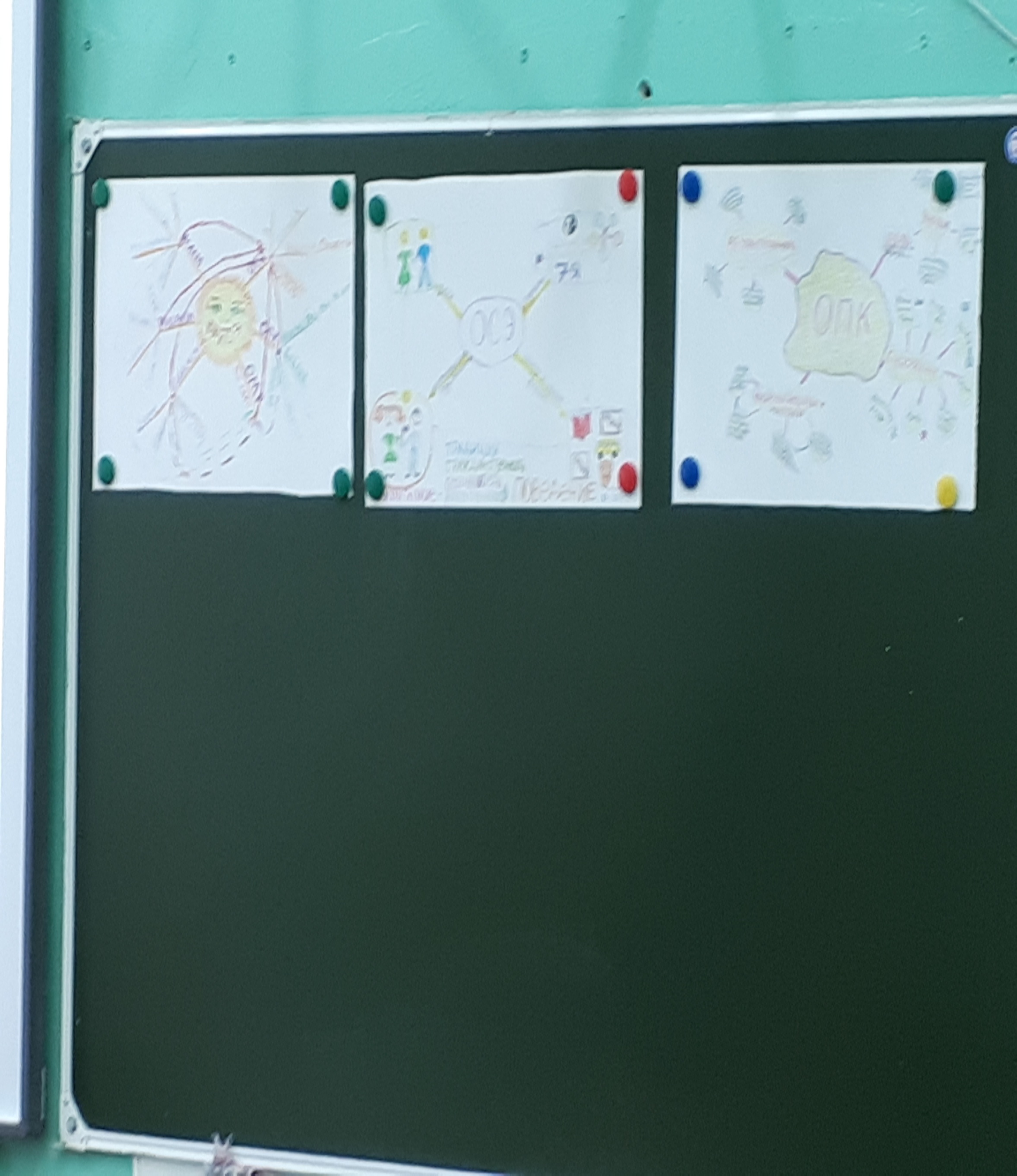 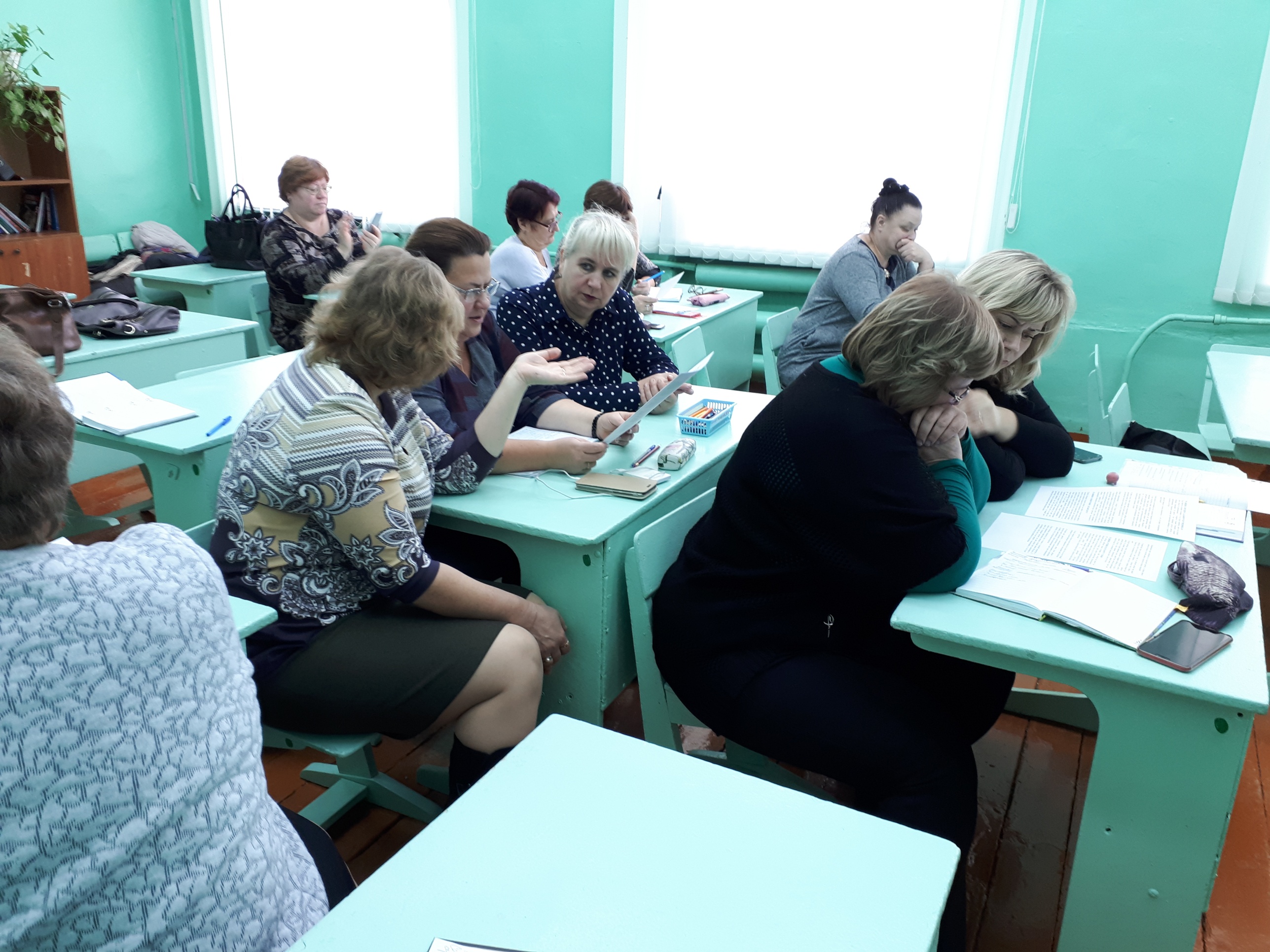 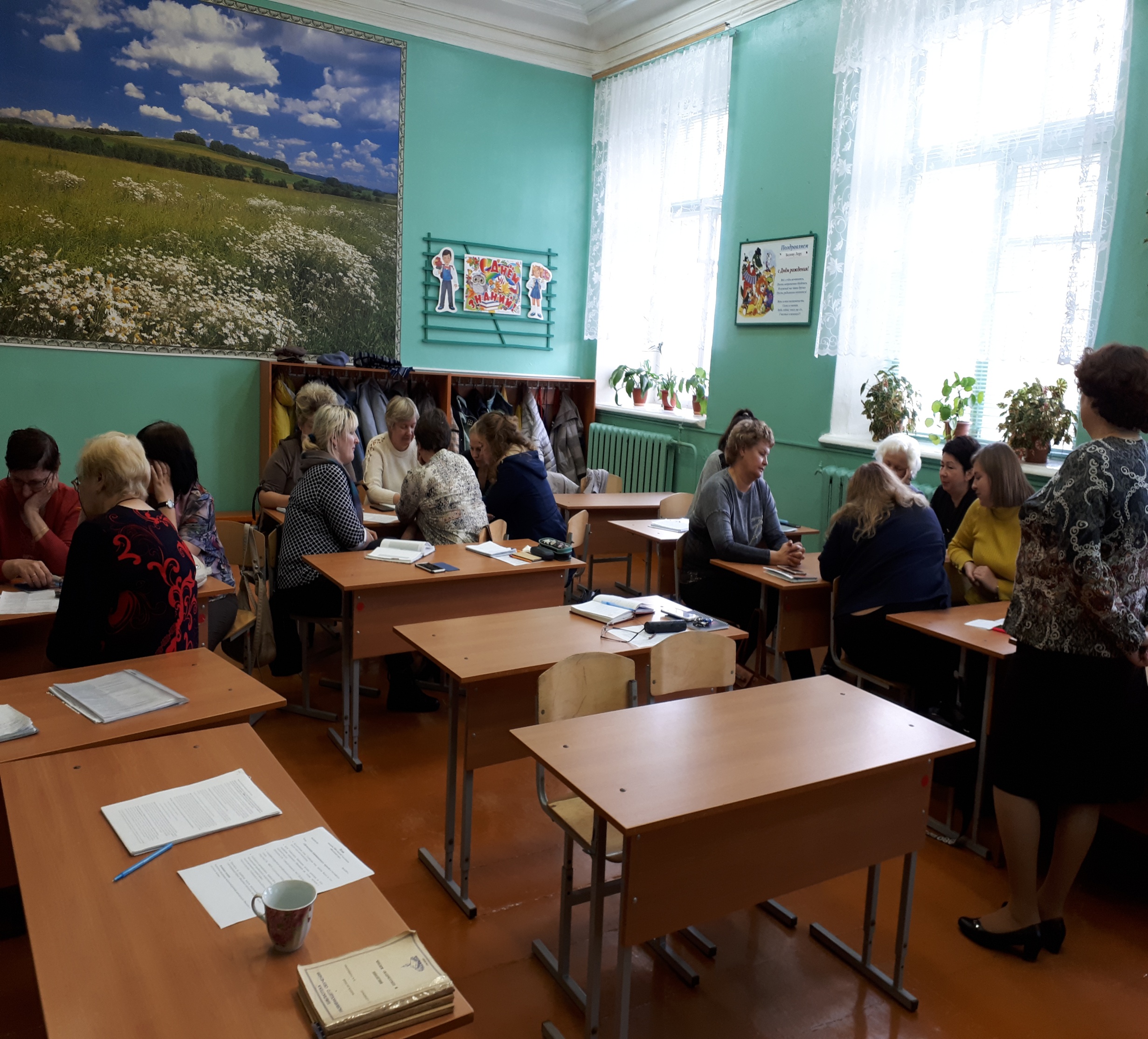